รายงานผลการดำเนินงาน 
และการเบิกจ่ายงบประมาณประจำปี 2565-2566
แขวงทางหลวง.........................................
วันที่..................
วาระที่ 2 เรื่องเพื่อทราบ
ผลการเบิกจ่าย เงินกันเหลื่อมปี ประจำปีงบประมาณ 2565
ผลการเบิกจ่าย งบกลาง ประจำปีงบประมาณ 2565
ผลการเบิกจ่ายงบประมาณ ประจำปีงบประมาณ 2566
รายงานผลการดำเนินงานต่างๆของแขวงฯ
             - รายงานแผน/ผลค่าเช่าเครื่องจักร
             - รายงานผลการดำเนินงาน การควบคุมดูแลที่ดินสงวนนอกเขตทาง
             - รายงานจำนวนและสภาพไฟฟ้าแสงสว่าง,ไฟกระพริบ
             - รายงานผลการดำเนินงานซ่อมแซมศาลาทางหลวง
             - รายงานผลการดำเนินการเรื่อง การติดตั้งป้ายที่ไม่ได้รับอนุญาต และ ได้รับอนุญาตในเขตทาง
             - รายงานสายทางที่ต้องแก้ไขปัญหาเร่งด่วนหรือแก้ไขปัญหาเส้นทางที่เกิดขึ้นซ้ำซาก (ถ้ามี)

ผลการดำเนินงานโครงการขนาดใหญ่ ในพื้นที่ควบคุมแขวงฯ 
ผลการดำเนินงานของศูนย์สร้างทางและศูนย์สร้างและบูรณะสะพานในพื้นที่แขวงฯ
2
ผลการเบิกจ่าย เงินกันเหลื่อมปี ประจำปีงบประมาณ 2565
เงินกันเหลื่อมปี 2565 จำนวน ...... แผนงาน รวม............ ลบ. 
แล้วเสร็จ ......... แผนงาน เบิกจ่ายแล้ว ...........ลบ. คิดเป็น ........ %  ยังอยู่ระหว่างดำเนินงานจำนวน ......... แผนงาน  ดังนี้
3
ผลการเบิกจ่าย งบกลาง ประจำปีงบประมาณ 2565
ได้รับงบกลาง ประจำปี 2565 จำนวน ...... แผนงาน รวม............ ลบ. 
แล้วเสร็จ ......... แผนงาน เบิกจ่ายแล้ว ...........ลบ. คิดเป็น ........ %  ยังอยู่ระหว่างดำเนินงานจำนวน ......... แผนงาน  ดังนี้
4
ผลการเบิกจ่ายงบประมาณ พ.ร.บ.2566
ข้อมูล ณ วันที่..................................
ได้รับงบประมาณจำนวน ...... แผนงาน รวม.... ลบ. 
แล้วเสร็จ..... แผนงาน เบิกจ่ายแล้ว ...........ลบ. คิดเป็น ........ %
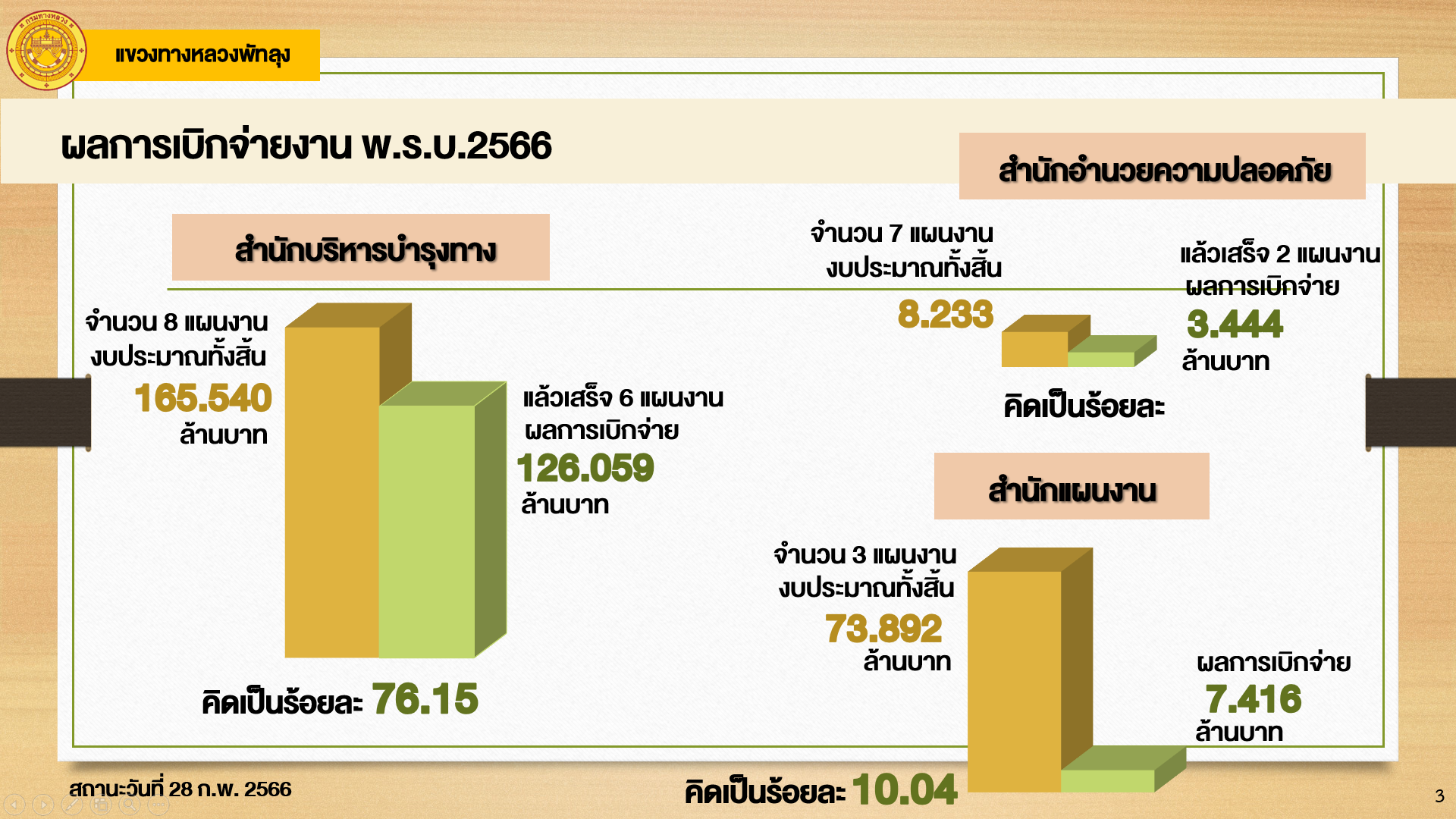 .................
แผนการปฏิบัติงาน และแผนการใช้จ่ายงบประมาณรายจ่าย (ภาพรวม) ประจำปีงบประมาณ พ.ศ.2566 แขวงทางหลวง..................................
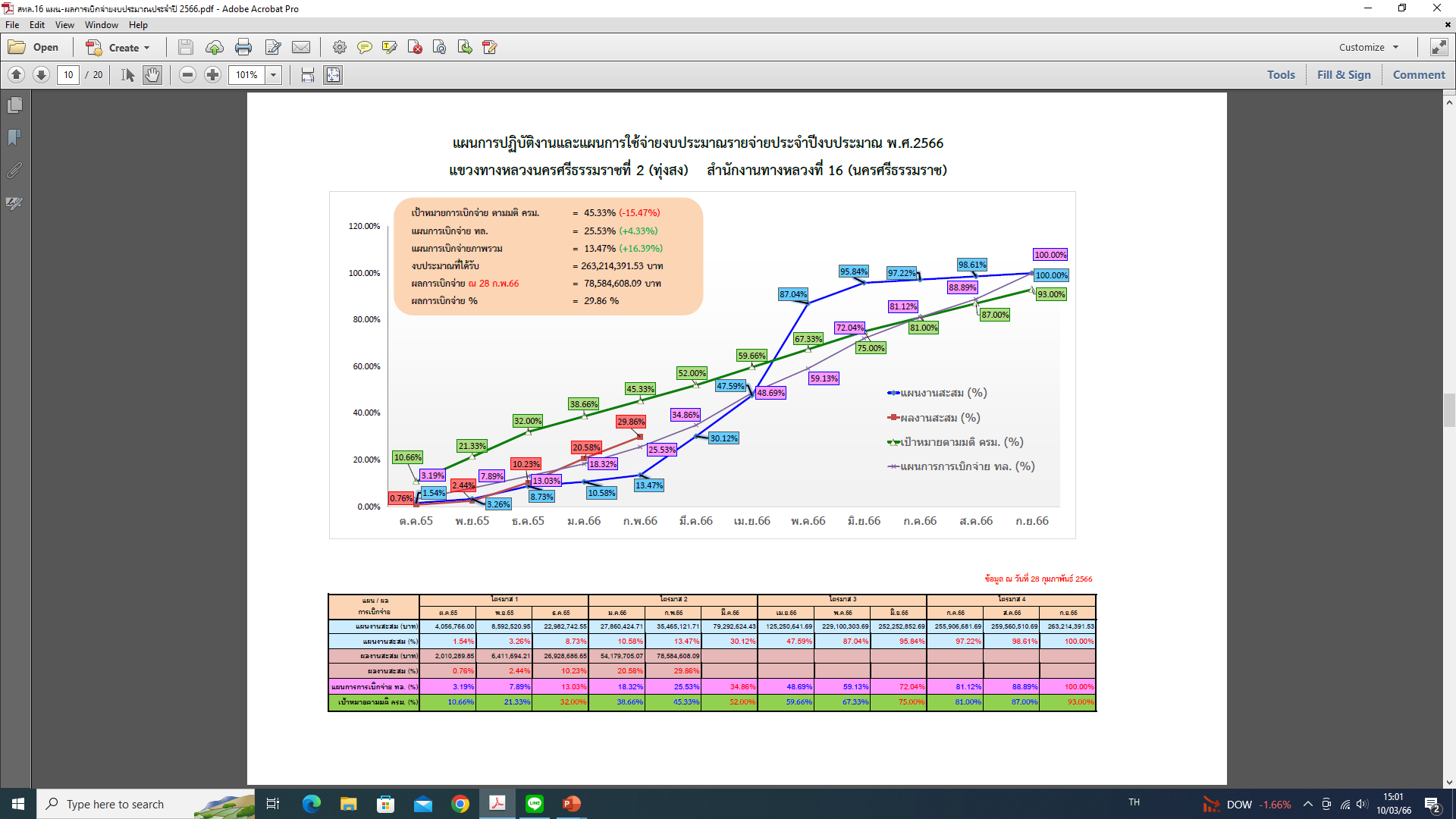 ข้อมูล ณ วันที่..................................
รายงานแผน/ผลค่าเช่าเครื่องจักร
ข้อมูล ณ วันที่..................................
7
รายงานผลการดำเนินงาน การควบคุมดูแลที่ดินสงวนนอกเขตทาง
ข้อมูล ณ วันที่..................................
8
รายงานจำนวนและสภาพไฟฟ้าแสงสว่าง,ไฟกระพริบ
ข้อมูล ณ วันที่..................................
9
รายงานผลการดำเนินงานซ่อมแซมศาลาทางหลวง
ข้อมูล ณ วันที่..................................
10
การดำเนินการเรื่อง การติดตั้งป้ายที่ไม่ได้รับอนุญาตในเขตทาง
สรุปการจัดเก็บป้ายที่ไม่ได้รับอนุญาตในเขตทาง
3 เดือน ย้อนหลัง
11
การติดตั้งป้ายที่ได้รับอนุญาตในเขตทาง
3 เดือน ย้อนหลัง
12
รายงานสายทางที่ต้องแก้ไขปัญหาเร่งด่วน
หรือแก้ไขปัญหาเส้นทางที่เกิดขึ้นซ้ำซาก (ถ้ามี)
13
ผลการดำเนินงานโครงการขนาดใหญ่ ในพื้นที่ควบคุมแขวงฯ
ข้อมูล ณ วันที่..................................
ผลการดำเนินงานของศูนย์สร้างทางในพื้นที่ควบคุมแขวงฯ
ข้อมูล ณ วันที่..................................
ผลการดำเนินงานของศูนย์สร้างและบูรณะสะพานในพื้นที่ควบคุมแขวงฯ
ข้อมูล ณ วันที่..................................
วาระที่ 3  เรื่องเพื่อพิจารณา
16
วาระที่ 4  เรื่องอื่นๆ
17
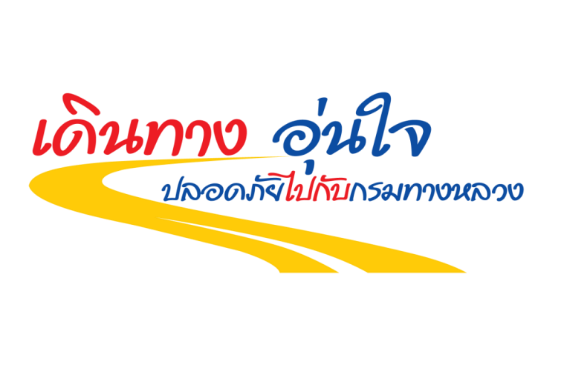 Thank You
18